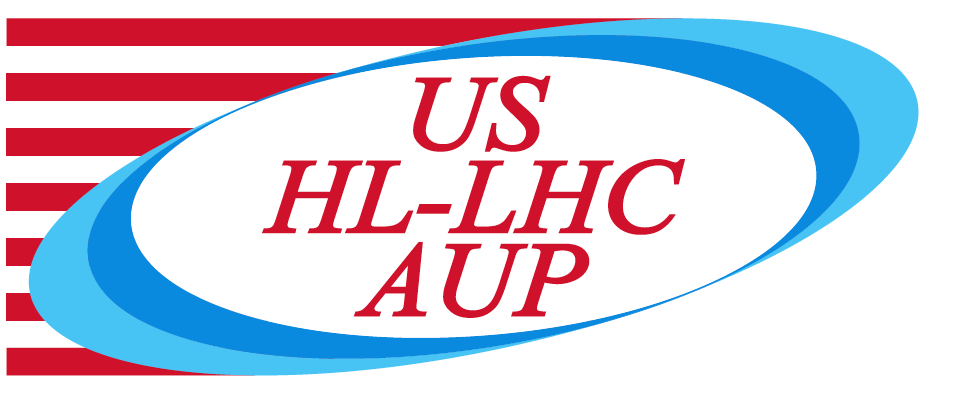 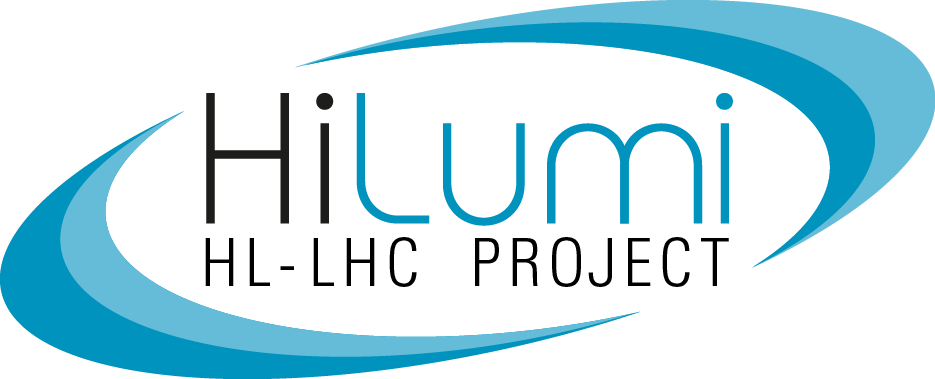 Magnets 302.2.04 - Coil Parts, Materials and Tooling
Miao Yu - FNAL
HL-LHC AUP DOE IPR  – July 23rd–25th 2024
Outline
Scope, Interfaces, Dependencies & Team
Achievements since Rebaseline Review
Procurement Status
Schedule
Cost and Schedule Performance & VAR Reports
BCRs since Rebaseline Review
Estimate at Completion and EAC Manual Adjustments
QA/QC 
Risks
ES&H 
Summary
HL-LHC AUP DOE IPR  – July 23rd–25th 2024
2
WBS 302.2.04: Scope
HL-LHC AUP DOE IPR  – July 23rd–25th 2024
3
Charge #2, #3
WBS 302.2.04: Interfaces
Receive
US-HiLumi-Doc-1061: (from LBNL)
Insulated cable
US-HiLumi-Doc-375: (from CERN)
Quench heater trace
NbTi cable
Deliver
US-HiLumi-Doc-264: (to FNAL)
Drawings
Insulated cable
Coil parts and materials 
Part kit list for each coil 
US-HiLumi-Doc 270: (to BNL)
Drawings
Insulated cable
Coil parts and materials
Part kit list for each coil 
US-HiLumi-Doc-273: (to LBNL)
Ti-alloy block for strain compensator 
464441-HL-LHC AUP Coil Interface Traveler
US-HiLumi-doc-219
HL-LHC AUP DOE IPR  – July 23rd–25th 2024
4
Charge #3
WBS 302.2.04: External Dependencies
US-HiLumi-Doc-375: (from CERN)
Quench heater trace: 97% Received, 4 sets are being delivered as spare sets.
NbTi cable: 100% Received.
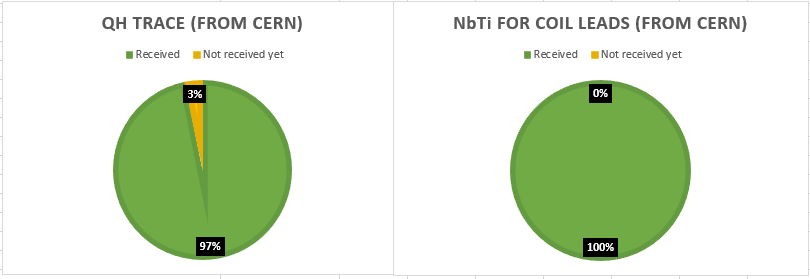 HL-LHC AUP DOE IPR  – July 23rd–25th 2024
5
Charge #2
WBS 302.2.04: Team
MQXFA Magnets 
Fabrication
302.2
L2: G. Ambrosio 
(M. Baldini)
Control Account
FNAL Quality & Materials Dept., with high priority on AUP
Magnet Design, Integration and Coordination
302.2.01
L3/CAM: G. Ambrosio 
(M. Baldini)
Strand Procurement and Testing
302.2.02
L3: L. Cooley
 (V. Lombardo)
CAM: V. Lombardo
Cable Fabrication
302.2.03
L3: I. Pong (M. Naus)CAM: I. Pong (E. Lee)
Coil Parts, Materials, and 
Tooling Procurement
302.2.04
L3/CAM: M. Yu 
(A. Nobrega)
Coil Fabrication at FNAL
302.2.05
L3/CAM: 
A. Nobrega 
(M. Yu)
Coil Fabrication at BNL
302.2.06
L3/CAM: J. Schmalzle 
(M. Anerella)
Structure Fabrication and 
Magnets Assembly
302.2.07
L3/CAM: S. Prestemon
 (D. Cheng)
HL-LHC AUP DOE IPR  – July 23rd–25th 2024
6
Charge #1
WBS 302.2.04: Achievements since Rebaseline
Tooling 
Tooling is in place to support the series coil production.
Coil Parts
Coil parts were all delivered to FNAL and BNL fabrication team.
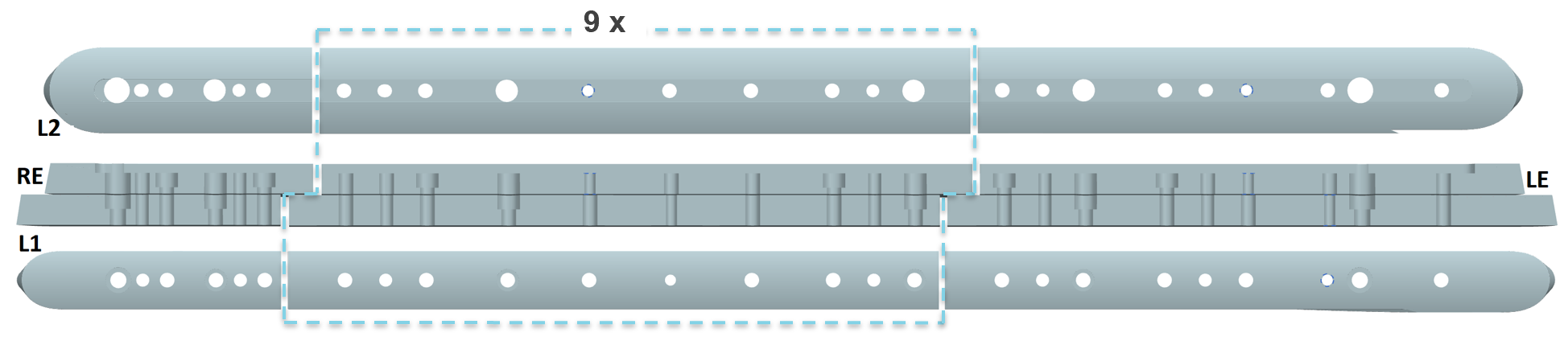 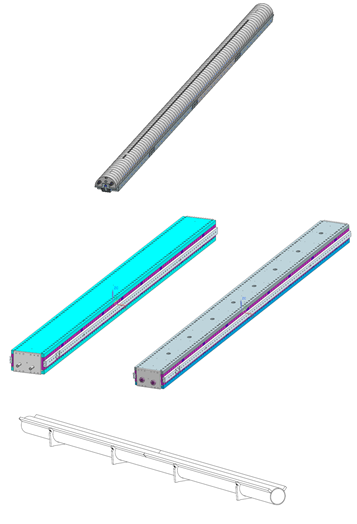 Pole
1 x Winding Mandrel
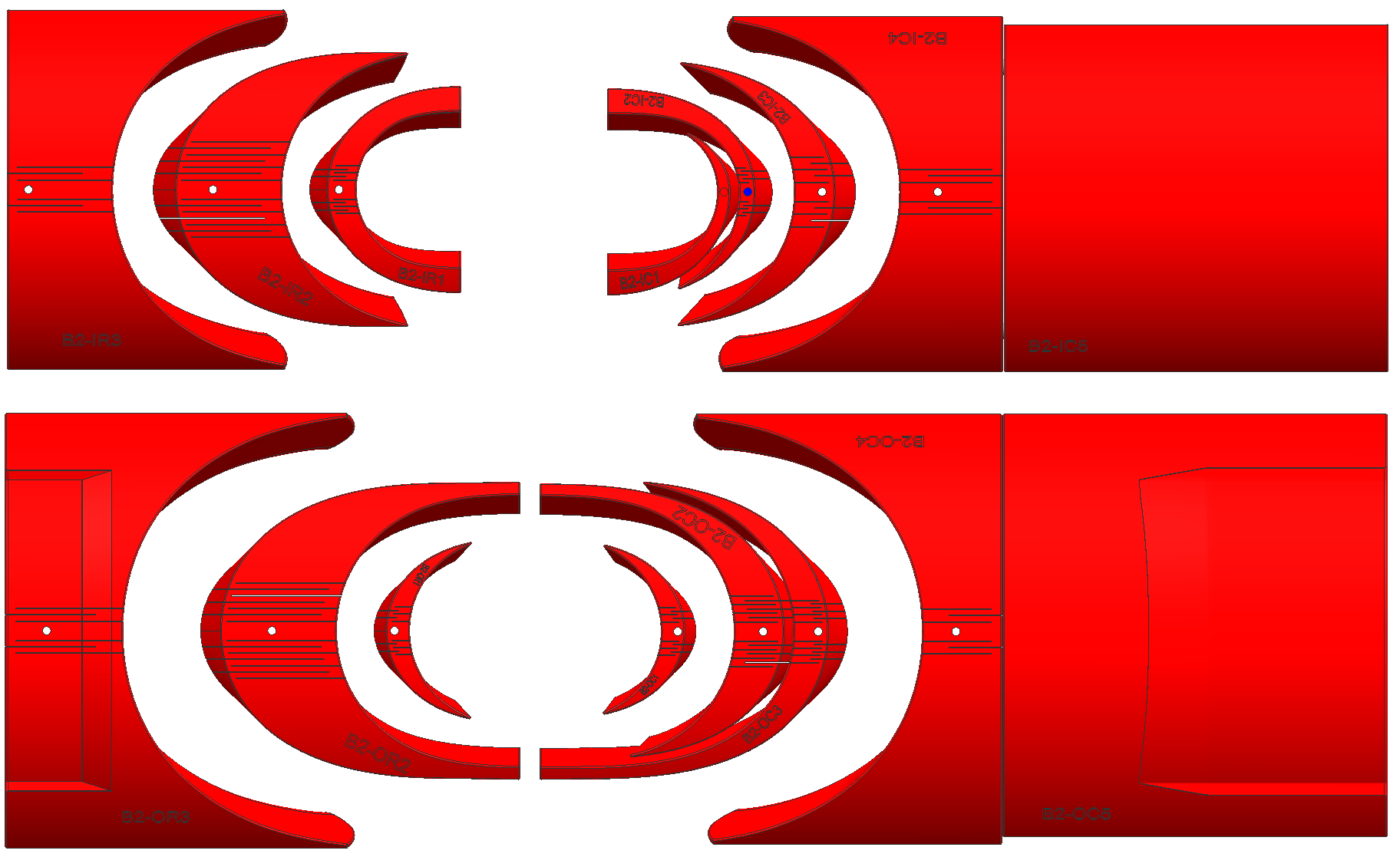 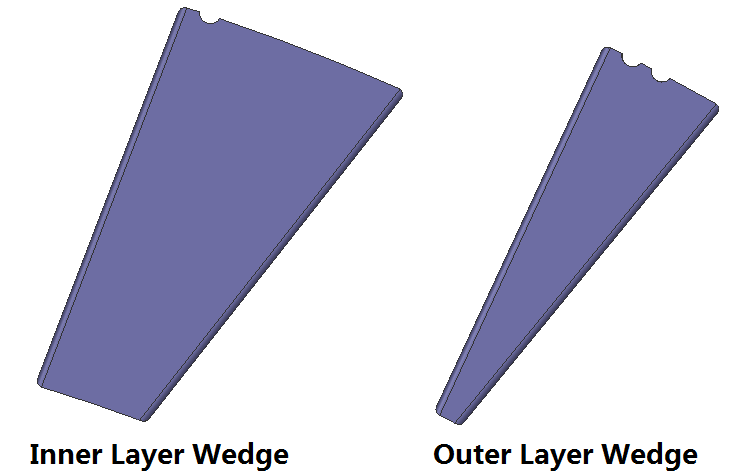 2 x Impregnation Fixture
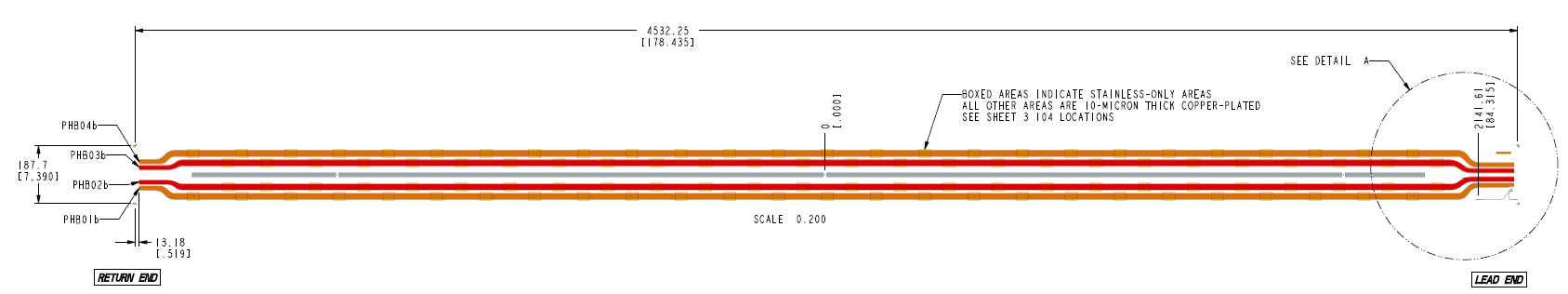 10 x Storage Fixture
HL-LHC AUP DOE IPR  – July 23rd–25th 2024
7
Charge #4
WBS 302.2.04: Procurement Status
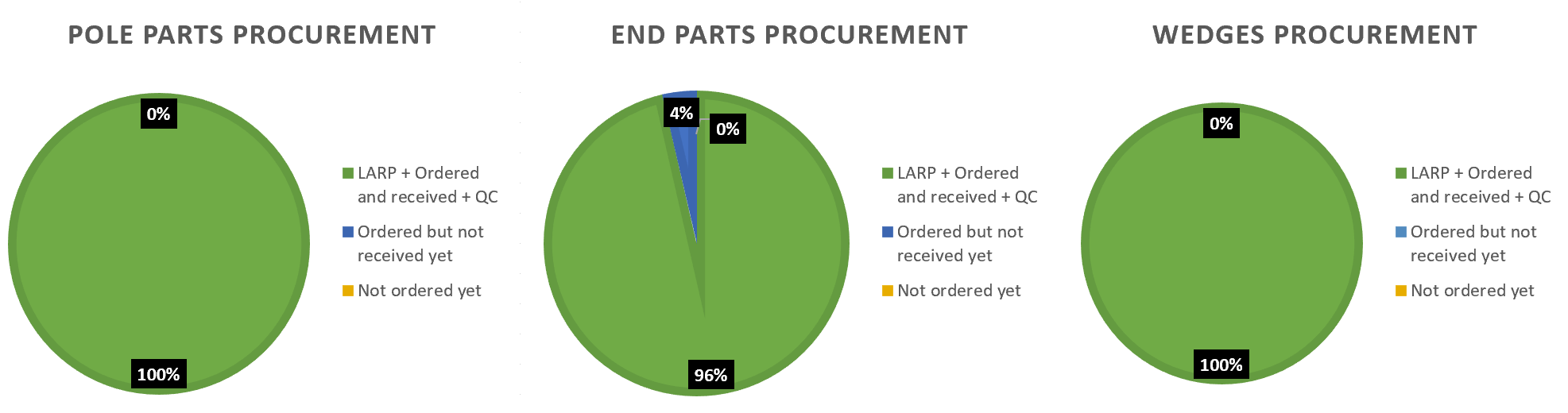 Pole Parts: Procurement is completed.
4 spare sets
End Parts: 96% of the procurement is completed. 
The last 4 sets (spare) are expected to be delivered by the end of August.
Wedges: Procurement is completed.
17 spare sets 
Quench heater
5 spare sets will be available
NbTi cable
13 spare sets
HL-LHC AUP DOE IPR  – July 23rd–25th 2024
8
WBS 302.2.04: Schedule
Charge #2
302.2.04
HL-LHC AUP DOE IPR  – July 23rd–25th 2024
9
Charge #2
WBS 302.2.04: Cost and Schedule Performance & VAR Reports
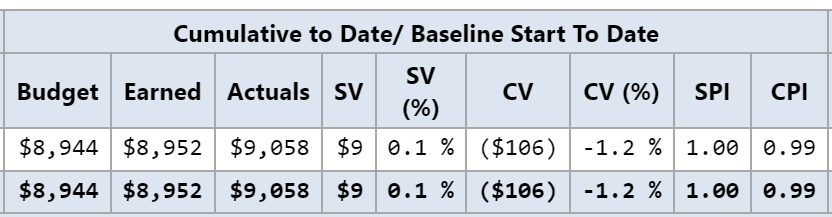 HL-LHC AUP DOE IPR  – July 23rd–25th 2024
10
Charge #2
WBS 302.2.04: BCRs Approved Since Baseline
BCR#336: 4 additional sets of coil parts and LOE to support the new discrete activities
HL-LHC AUP DOE IPR  – July 23rd–25th 2024
11
Charge #2
WBS 302.2.04: Estimate at Completion
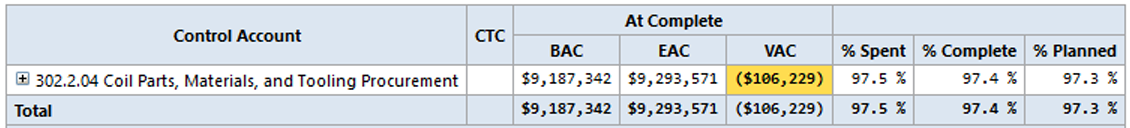 The CA Variance at Completion (BAC- EAC) = -$106k
Coil misc. material M&S: spent $42k more than the planned $736k.
Coil misc. material Labor: spent $40k more than the planned $392k. 
L3 Management Labor: spent $23k more than the planned $937k.
HL-LHC AUP DOE IPR  – July 23rd–25th 2024
12
Charge #6
WBS 302.2.04: Risks
HL-LHC AUP DOE IPR  – July 23rd–25th 2024
13
Charge #5
WBS 302.2.04: ES&H
Hazards and safety procedure for the work in 302.2.04:
Laser cutter (OP-464061)
Only Trained and Authorized personnel are allowed
Wear proper PPE (Face shield to protect eyes)
The machine is roped around when in operation with waring light on
2m furnace (OP-333916)
Wear proper PPE
Operated only by trained personnel and the area is roped out with signs in place during operation.
Open the furnace when the furnace temperature is below 100 °C
CTD product (following SDS)
Wear safety glasses and gloves to avoid contact with eyes and skin
S2 glass powder (following SDS)
Wear safety glasses and gloves to avoid contact with eyes and skin and wear N95 mask as respiratory protection
No safety incident and great safety record!
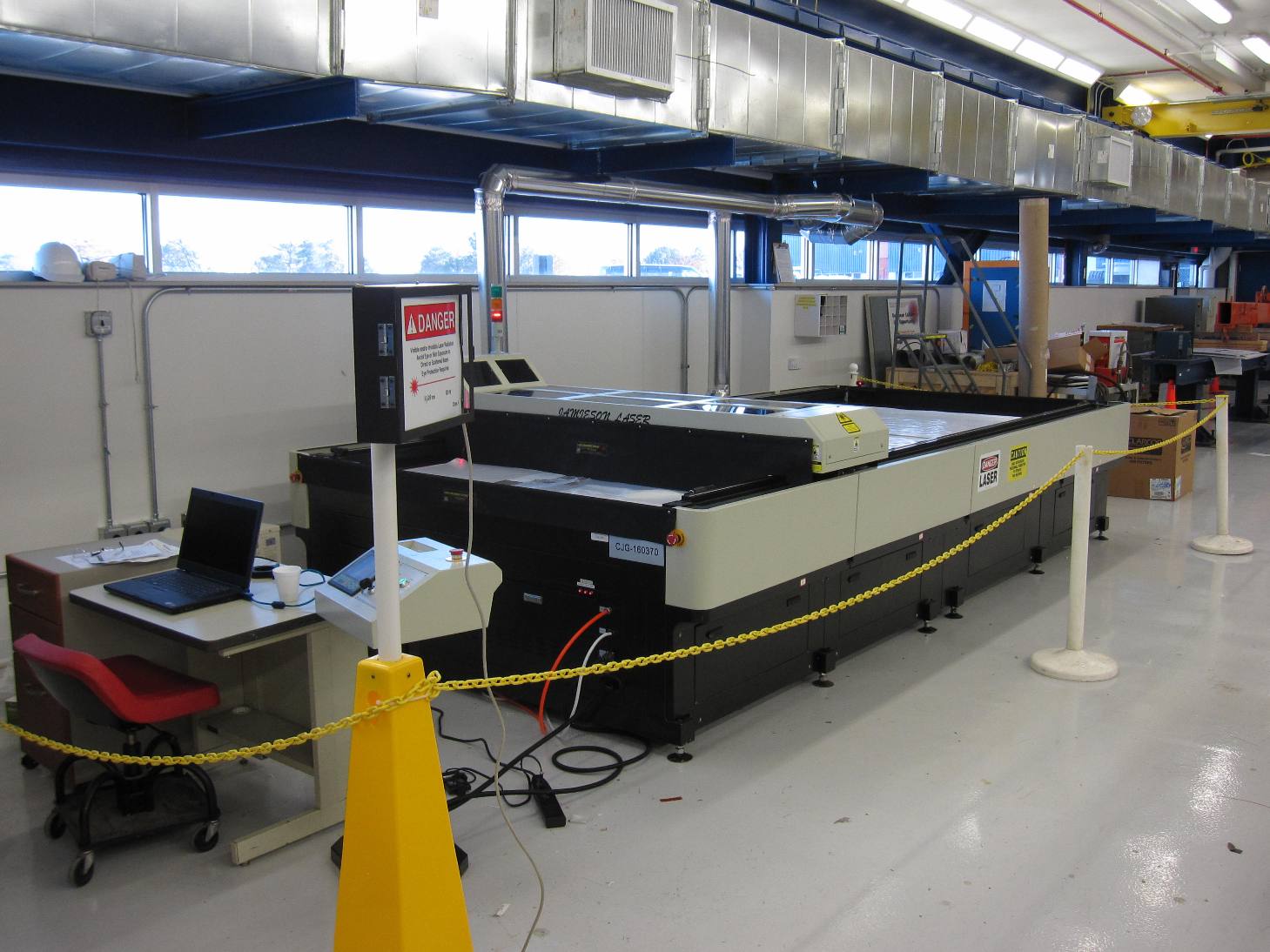 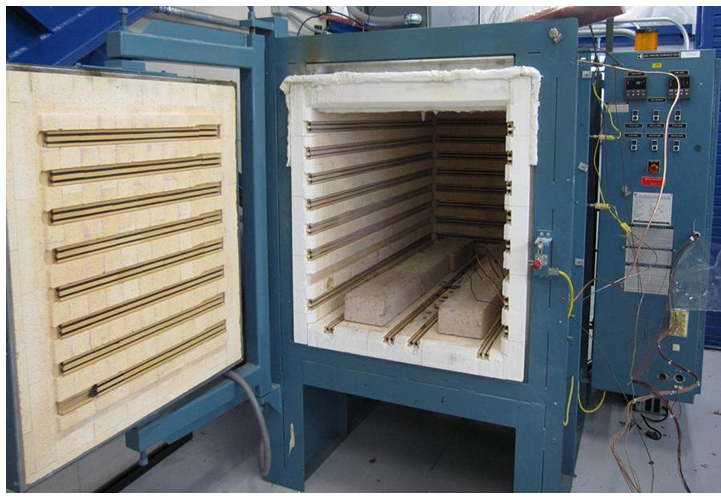 HL-LHC AUP DOE IPR  – July 23rd–25th 2024
14
WBS 302.2.04: Summary
The work scope is clearly defined and close to completion.
Cost and schedule are very well controlled.
ES&H and Risks are properly specified and managed. No safety incident through the project!
We will have parts available for 4+ additional coils.
HL-LHC AUP DOE IPR  – July 23rd–25th 2024
15
Backup Slides
HL-LHC AUP DOE IPR  – July 23rd–25th 2024
16
302.2.04 Resource Type Breakdown
16% Labor, 84% M&S
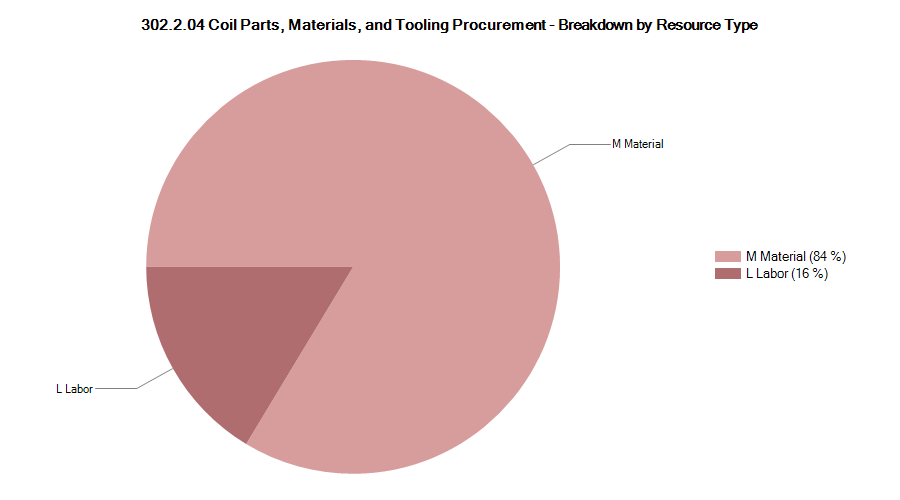 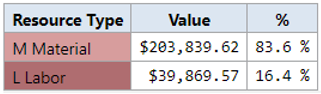 HL-LHC AUP DOE IPR  – July 23rd–25th 2024
17
302.2.04 Estimate Quality
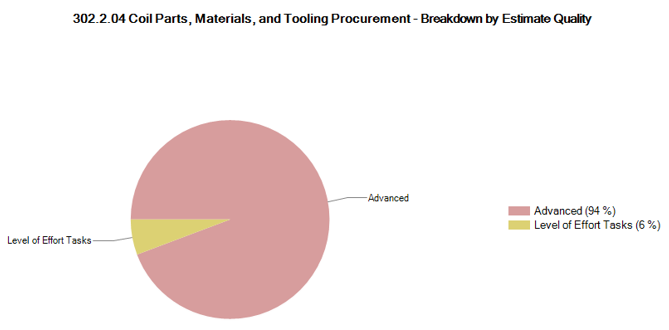 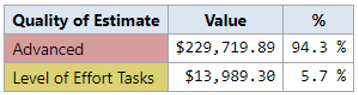 HL-LHC AUP DOE IPR  – July 23rd–25th 2024
18
302.2.04 FTE Breakdown
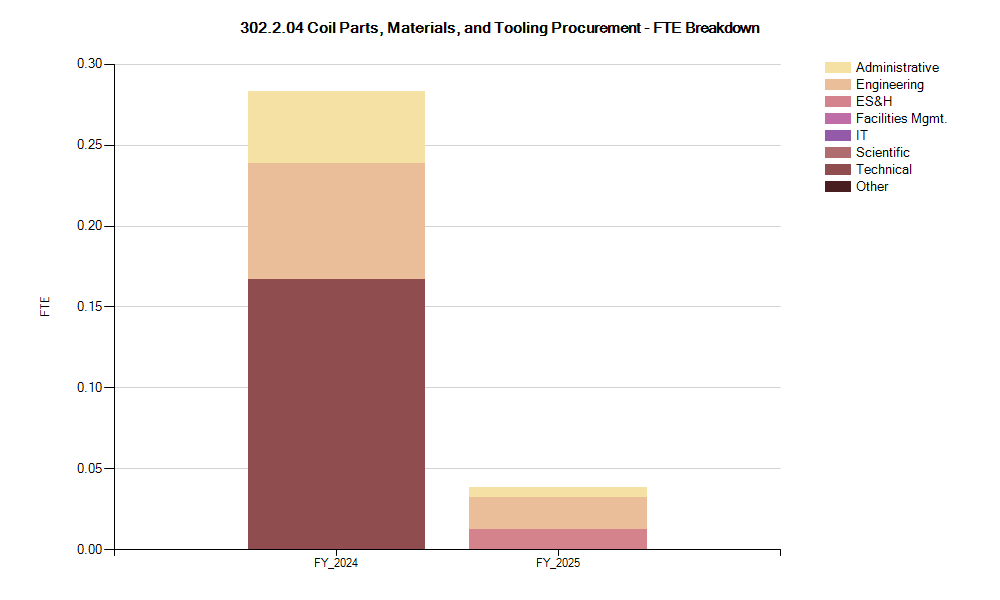 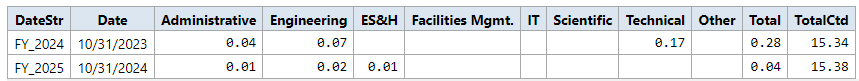 HL-LHC AUP DOE IPR  – July 23rd–25th 2024
19
302.2.04 Cost Performance Report
BAC = $9.187M
No thresholds crossed in Current Period Cost
No thresholds crossed in Cumulative to Date
Cumulative SPI = 1.00, CPI = 0.99
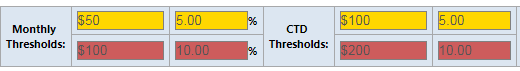 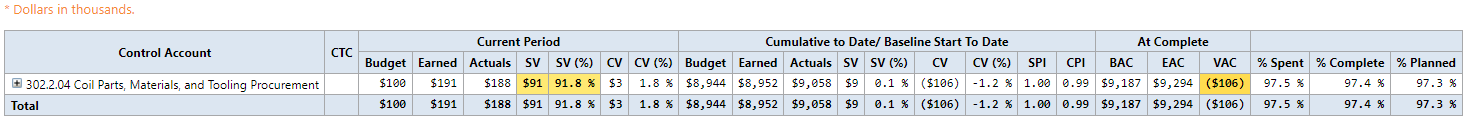 HL-LHC AUP DOE IPR  – July 23rd–25th 2024
20